CASFERStyle Guide
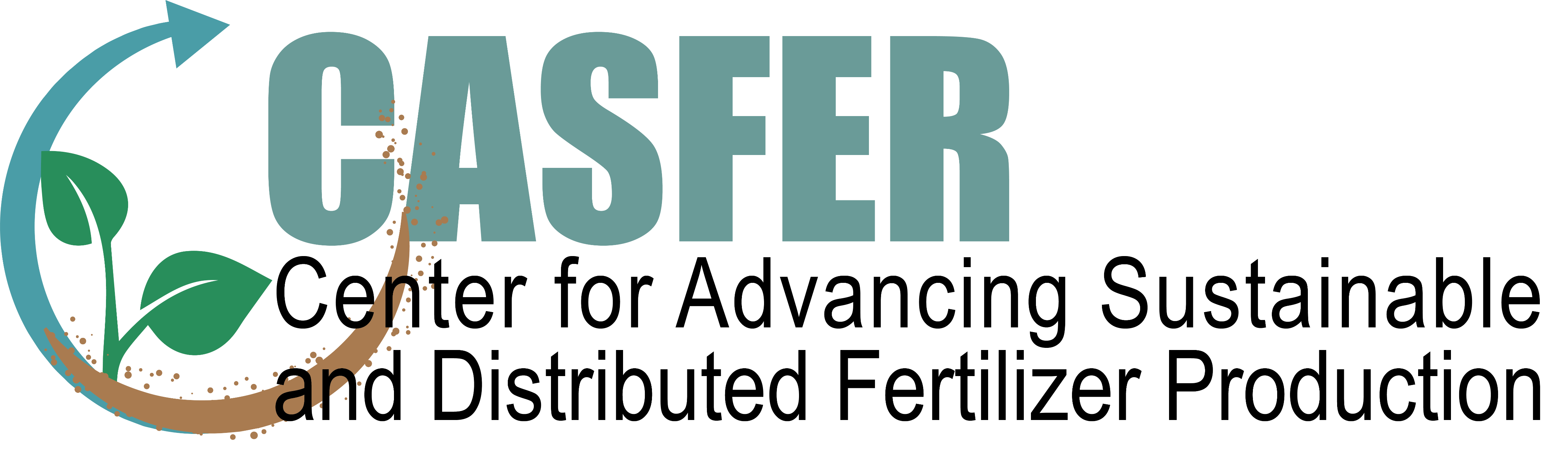 CASFER Presentation Title Slide
(The title page should look like this, with the partnering logos below.)
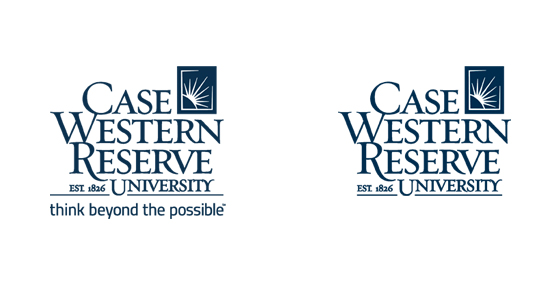 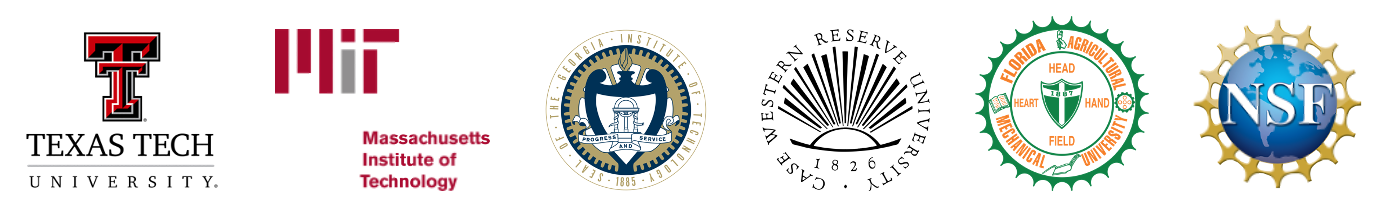 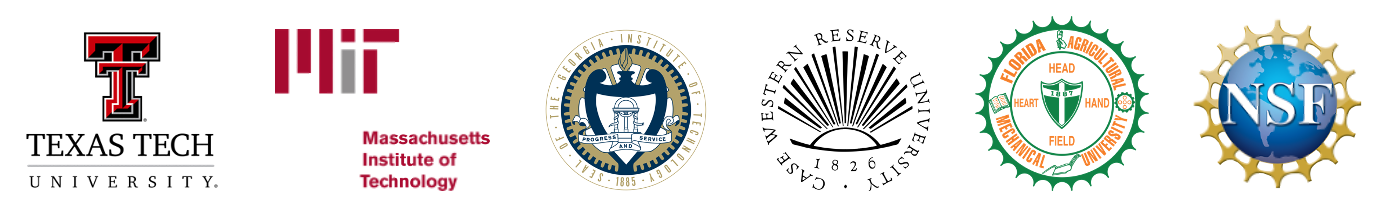 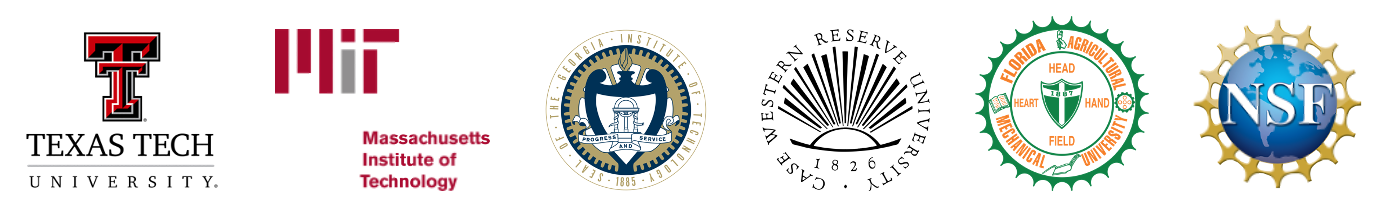 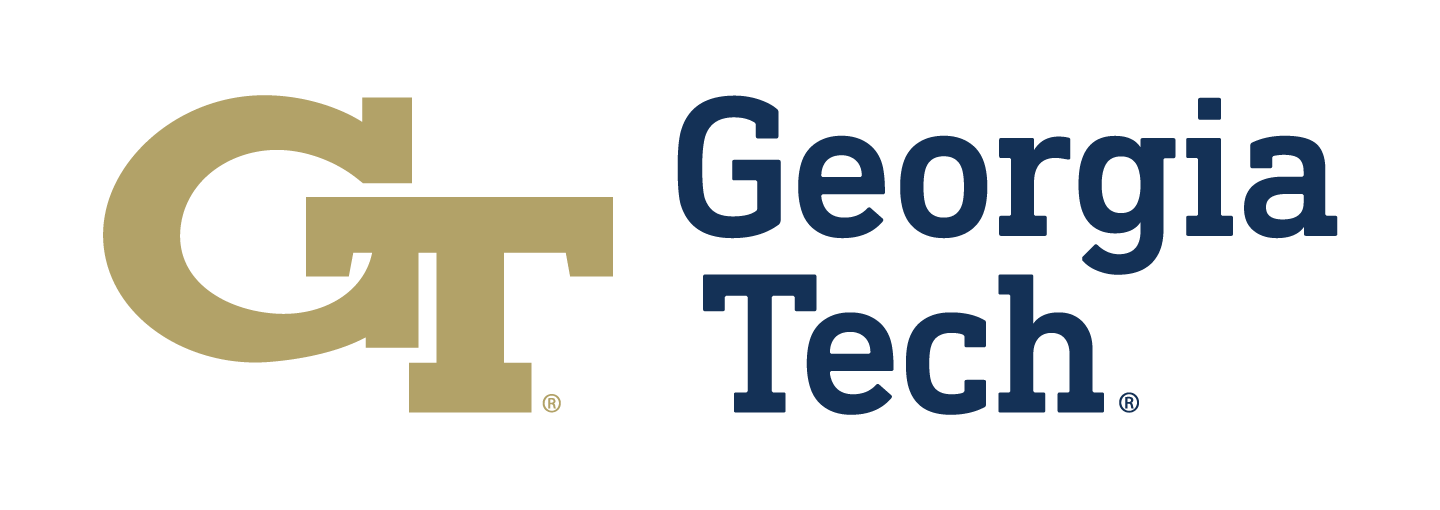 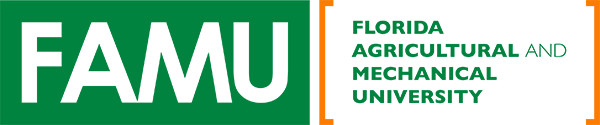 [Speaker Notes: Good Morning everyone, and Welcome to the overview of the proposed National Science Foundation Engineering Research Center for Advancing Sustainable and Distributed Fertilizer Production, CASFER
My name is Gerri Botte, and I am CASFER’s Center Director. 
CASFER is led by Texas Tech University, and four partner Universities:
Florida Agricultural and Mechanical University (FAM U)
Georgia Institute of Technology (GT)
Case Western Reserve University (CASE Western Reserve University)
and Massachusetts Institute of Technology (MIT)]
Impact – Regular – 44 pt
First Statement, Arial Narrow Bold, Green – 28 pt – 32 pt
Arial Narrow Regular 24 pt – 28 pt, regular circle bullet point 
Left Align, 1.0 line spacing, 0pt before and after.
Use this format for content heavy slides
Max 4-5 bullet points per slide 
Graphic Font
Arial Narrow Regular
No smaller than 18 pt
Heading
Use this for Graphic-Only Slides
Graphic Only Slides
Hex #248351
Hex #41929D
Color Values
Hex #436661
Hex #9F6F47
Hex #000000
Leadership Photo Template
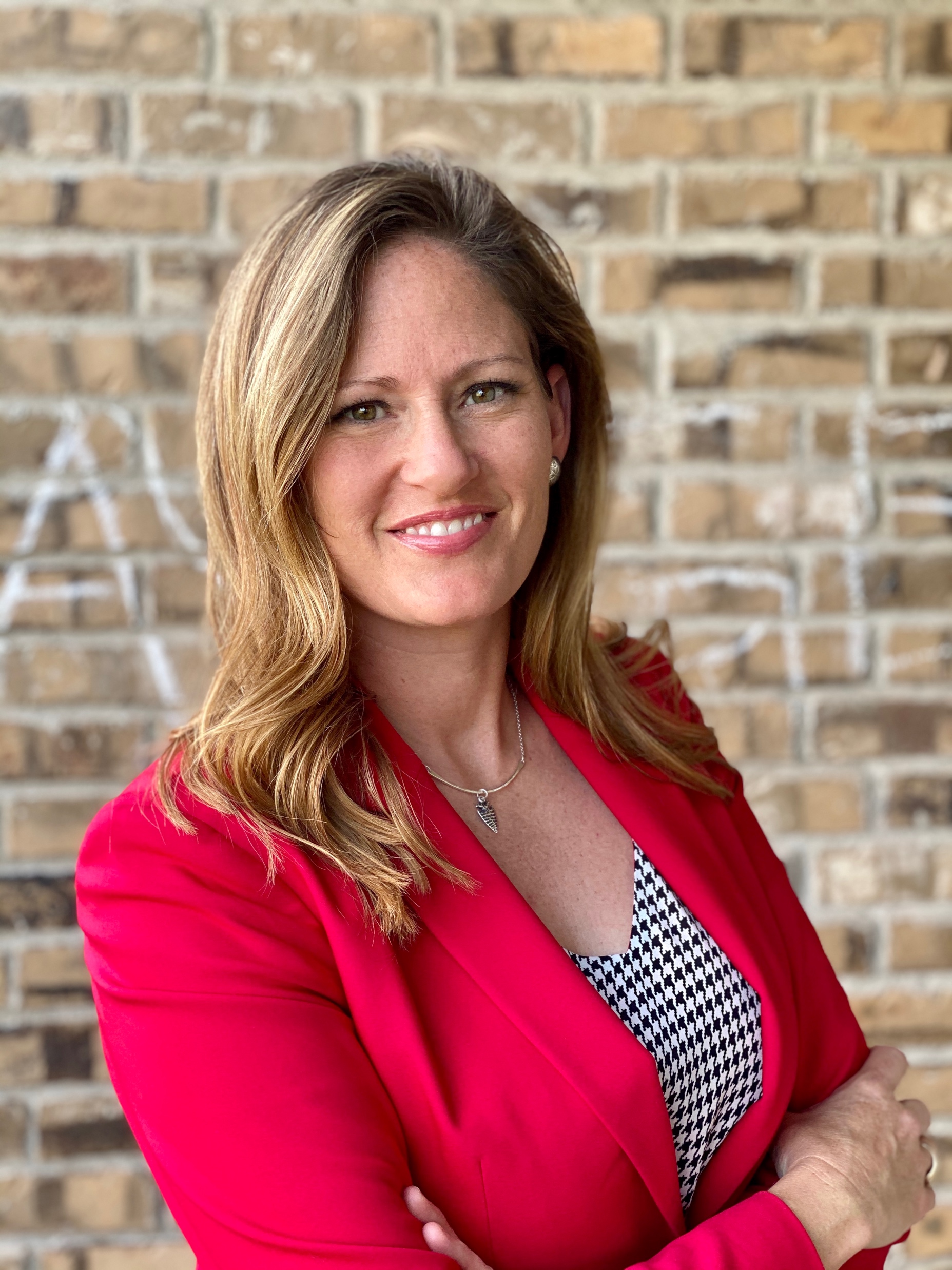 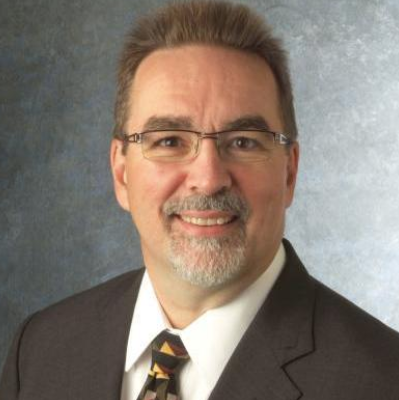 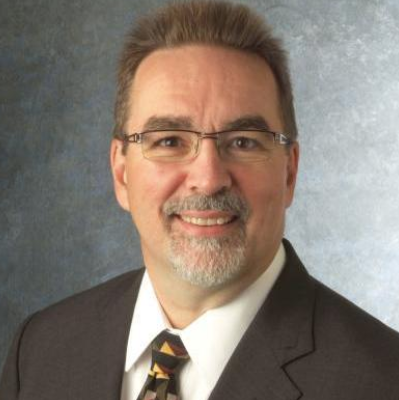 Roger H. French
Hesketh
Hardberger
Leader
Co-Leader
Co-Leader
Photo Guidelines
Large Leaders 
3.3 x 3.3
White, 6 pt border
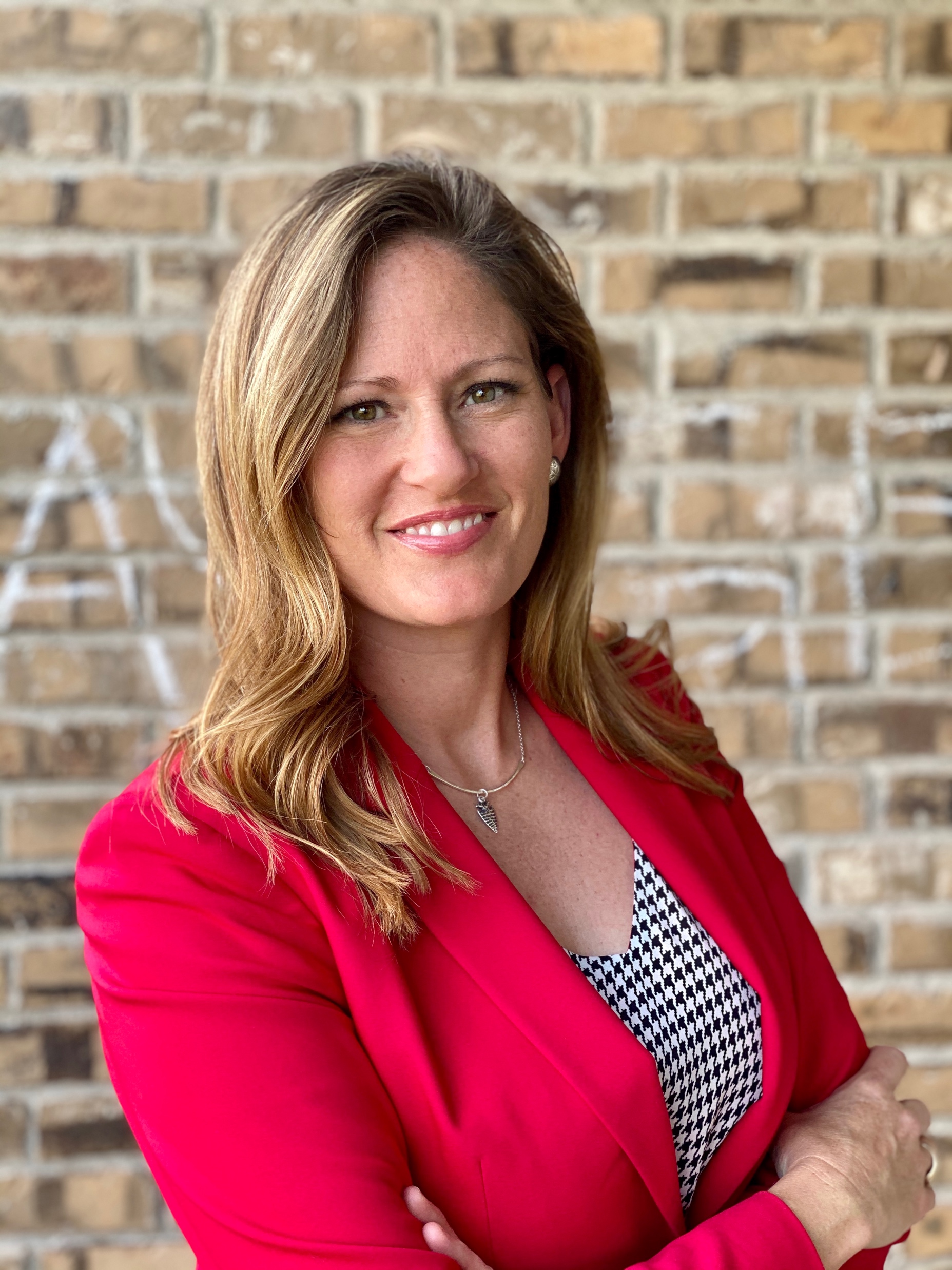 Photo Guidelines
Full Team (Gerri’s Overview)
2.3” x 2.3”
White, 6pt border


Small Participants 
1.38” x 1.38”
White, 3pt border
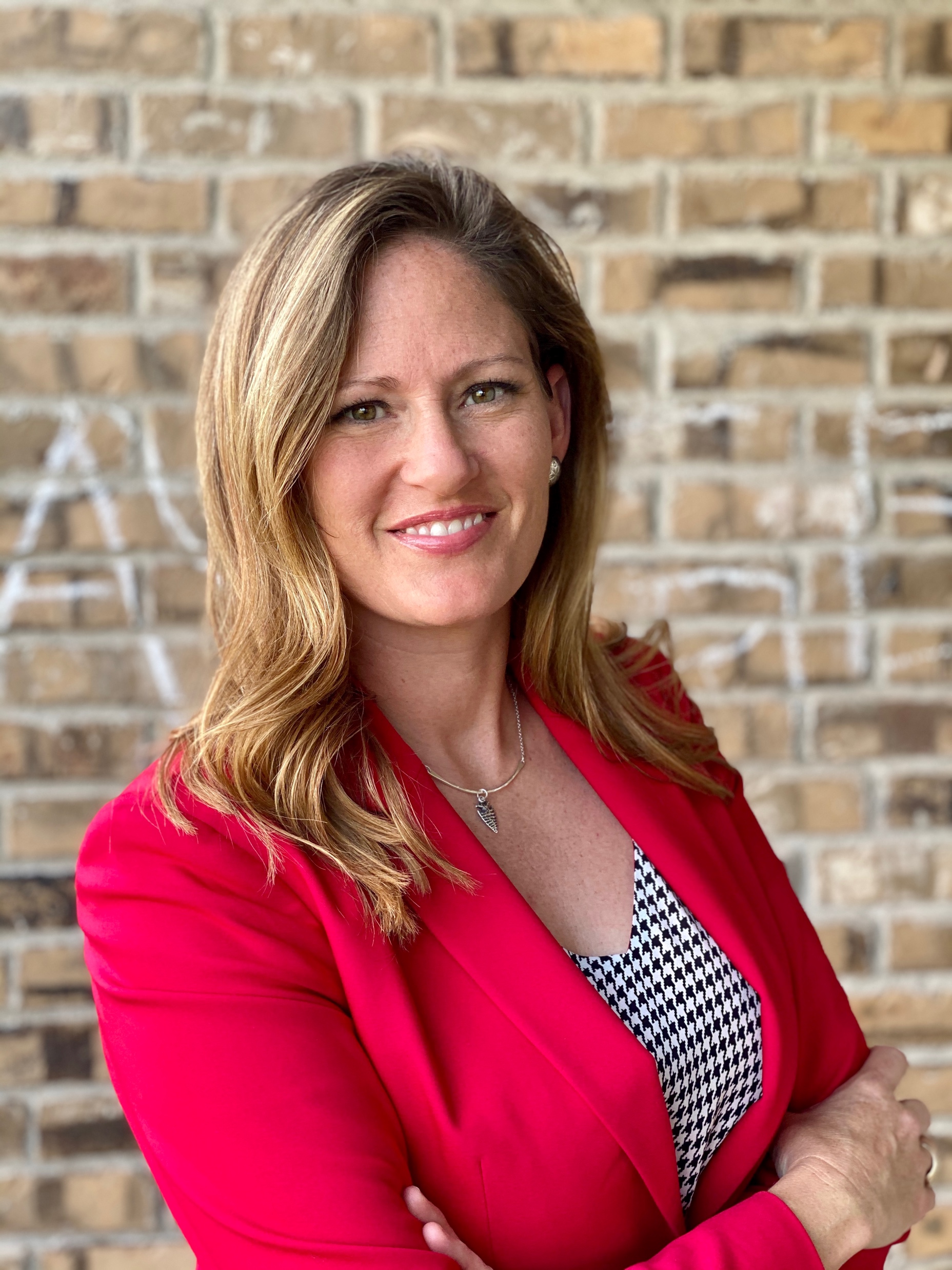 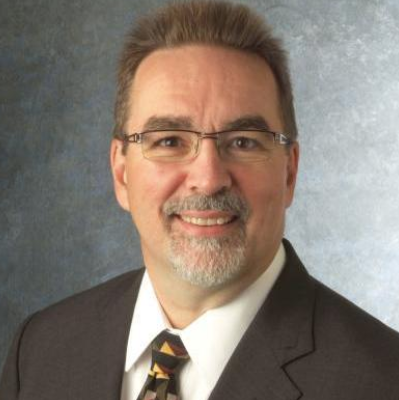